Chatboti v izobraževalnem procesuIzvajalka: asist. dr. Ana ŠelaDatum in ura: 5. oktober 2023, 10:00Lokacija: MS Teams
Projekt sofinancirata Republika Slovenija, Ministrstvo za visoko šolstvo, znanost in inovacije, in Evropska unija – NextGenerationEU. Projekt se izvaja skladno z načrtom v okviru razvojnega področja Pametna, trajnostna in vključujoča rast, komponente Krepitev kompetenc, zlasti digitalnih in tistih, ki jih zahtevajo novi poklici in zeleni prehod (C3 K5), za ukrep investicija F. Izvajanje pilotnih projektov, katerih rezultati bodo podlaga za pripravo izhodišč za reformo visokega šolstva za zelen in odporen prehod v družbo 5.0: projekt Pilotni projekti za prenovo visokega šolstva za zelen in odporen prehod.
Chatboti v izobraževalnem procesu
Dr. Ana Šela
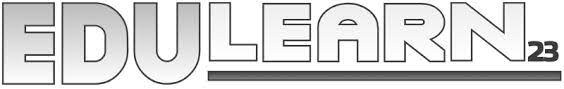 Organizira International Academy of Technology, Education and Development15. Edulearn23:  3. do 5. julij, Palma de Mallorca. Keynote speakers:Ashok K. Goel: Teaching and Learning in the Age of AI Donald Clark: AI changes everything!
2
Chatboti v izobraževalnem procesu
Dr. Ana Šela
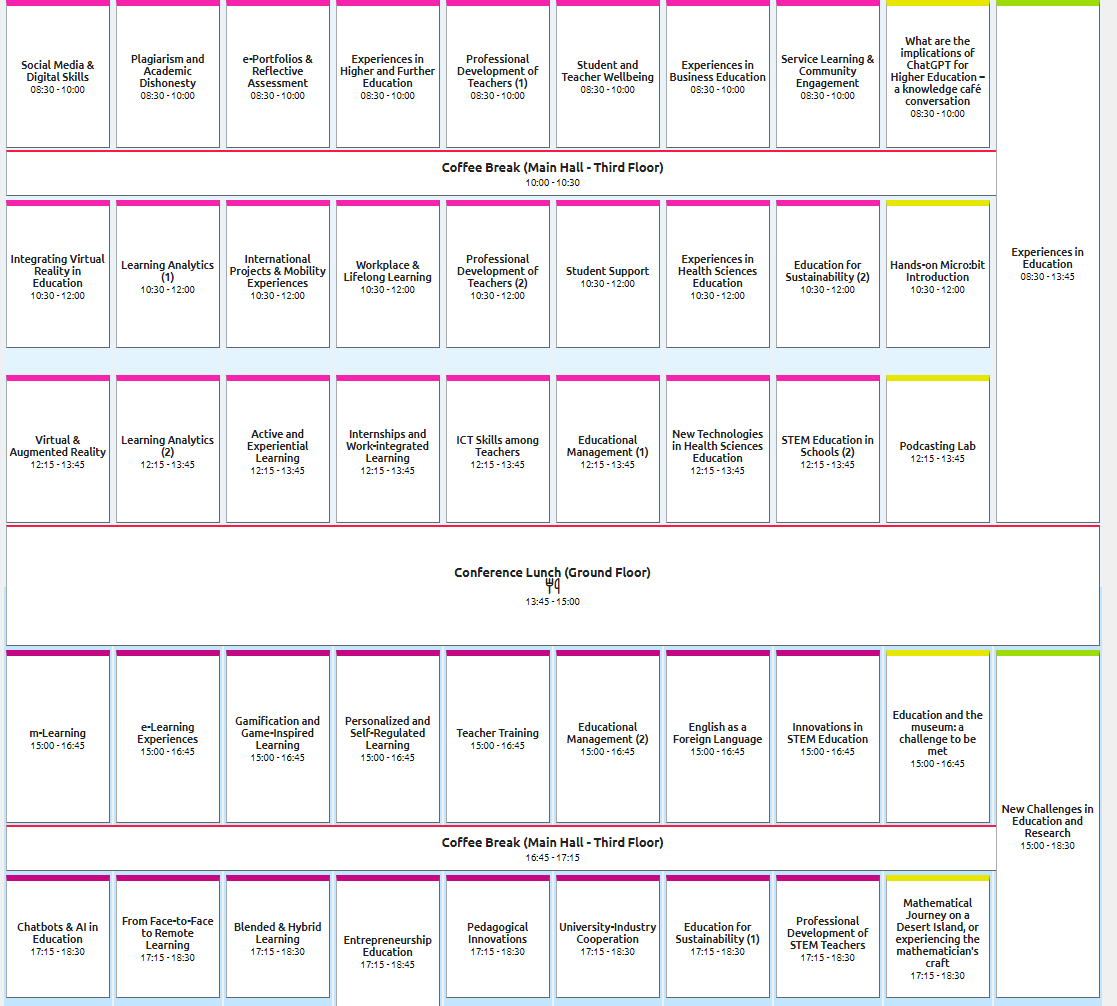 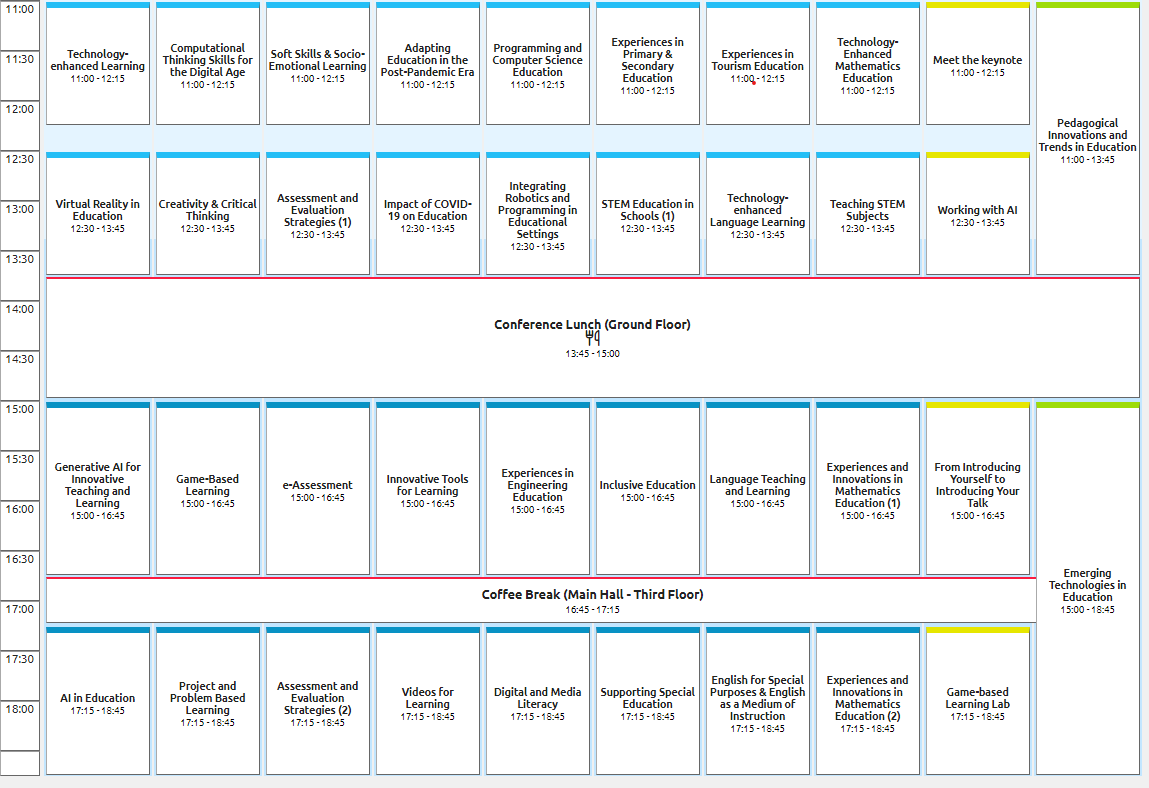 3
Chatboti v izobraževalnem procesu
Dr. Ana Šela
Chatbot – klepetalni robot – „čvekbot“?
Računalniški program, ki simulira in obdeluje človeški pogovor (pisni ali govorjeni).
Sodobne chatbote poganjajo umetna inteligenca, avtomatizirana pravila, obdelava naravnega jezika  in strojno učenje.

2 vrsti chatbotov:
Deklarativni chatboti (enonamenski, preprosti)
Pogovorni chatboti (uporabljajo napovedno inteligenco in analitiko, simulirajo naraven jezik ipd.), npr. Siri, Alexa
4
Chatboti v izobraževalnem procesu
Dr. Ana Šela
Razvoj chatbotov skozi zgodovino
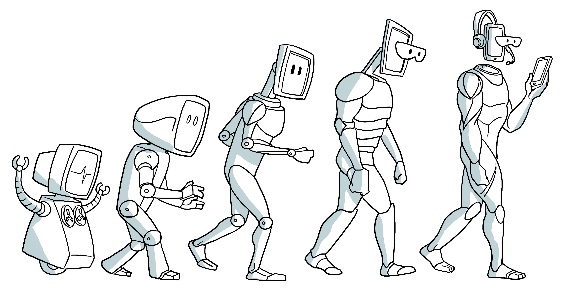 5
Chatboti v izobraževalnem procesu
Dr. Ana Šela
Chat GPT v izobraževanju
Globoko in natančno razumevanje – s pravo iztočnico in kontekstom.
Prilagodljivost jeziku in kulturi.
Izkoriščanje velike baze znanja.
Spodbujanje kritičnega razmišljanja?
6
Chatboti v izobraževalnem procesu
Dr. Ana Šela
Chatboti v procesu izobraževanja
Vroča tema razprav: uporaba orodij umetne inteligenc, npr. ChatGPT, Microsoft Bing Chat, Google Bard idr. v procesu izobraževanja

Strahovi pred prevzemom nadzora umetne inteligence.
Pomisleki o goljufanju, plagiatorstvu.
Pomisleki o uporabi novejše tehnologije v predavalnicah.

Lahko predstavlja koristnega zaveznika fakultet in univerz.
7
Chatboti v izobraževalnem procesu
Dr. Ana Šela
Prednosti in priložnosti chatbotov za učitelje in študente
KORISTI ZA VISOKOŠOLSKE UČITELJE IN SODELAVCE

UI v vlogi pomočnika pri poučevanju (Ghostwriter ChatGPT za MS Word).
UI v vlogi pomočnika pri načrtovanju pouka (optimizacija časa, zbiranje podatkov)
Ustvarjanje kvizov, osnovnih testov ali interaktivnih vaj (podpora pri ocenjevanju).
KORISTI ZA ŠTUDENTE


Dostopnost 24/7
Takojšnji odziv
Individualizirano učenje 
Viri in material.
Pomoč pri organizaciji
Pomoč pri administraciji.
8
Chatboti v izobraževalnem procesu
Dr. Ana Šela
Izzivi in slabosti
Zagotavljanje točnosti informacij? – Pomembno je, kako zastavimo vprašanje oz. iztočnica!
Integracija nove tehnologije v predavalnice in njeno sprejemanje.
Zasebnost in varnost osebnih podatkov.
Dostopnost: prosto dostopne in plačljive različice.
Pomanjkljivo razumevanje emocij.
Potreba po rednem posodabljanju: Informacije se spreminjajo, zato je potrebno chatbote redno posodabljati.
9
Chatboti v izobraževalnem procesu
Dr. Ana Šela
Primeri za izobraževanje pomembnih chatbotov, ki jih poganja UI
Prilagojeno učenje in akademska podpora:
Thinkster Math, Mika Carnegie Learning, ALEKS

Pomoč pri domačih nalogah:
Socratic by Google, Mathway, Duolingo Bots

Pomoč pri pripravi na izpit in študij:
QuizBot, tudi Quizlet, StudyBuddy,
ChatGPT 
Google Bard
Microsoft Bing Chat
Botsify
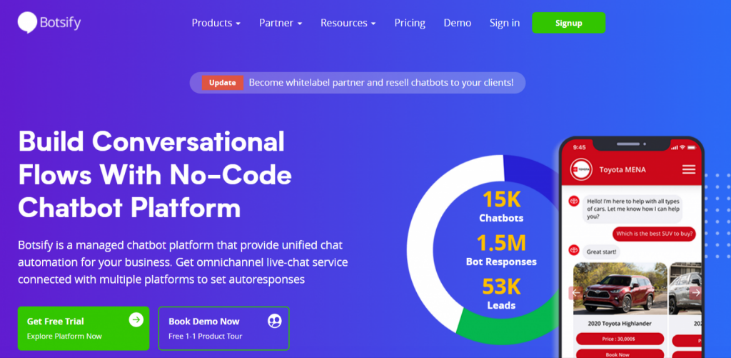 10
Chatboti v izobraževalnem procesu
Dr. Ana Šela
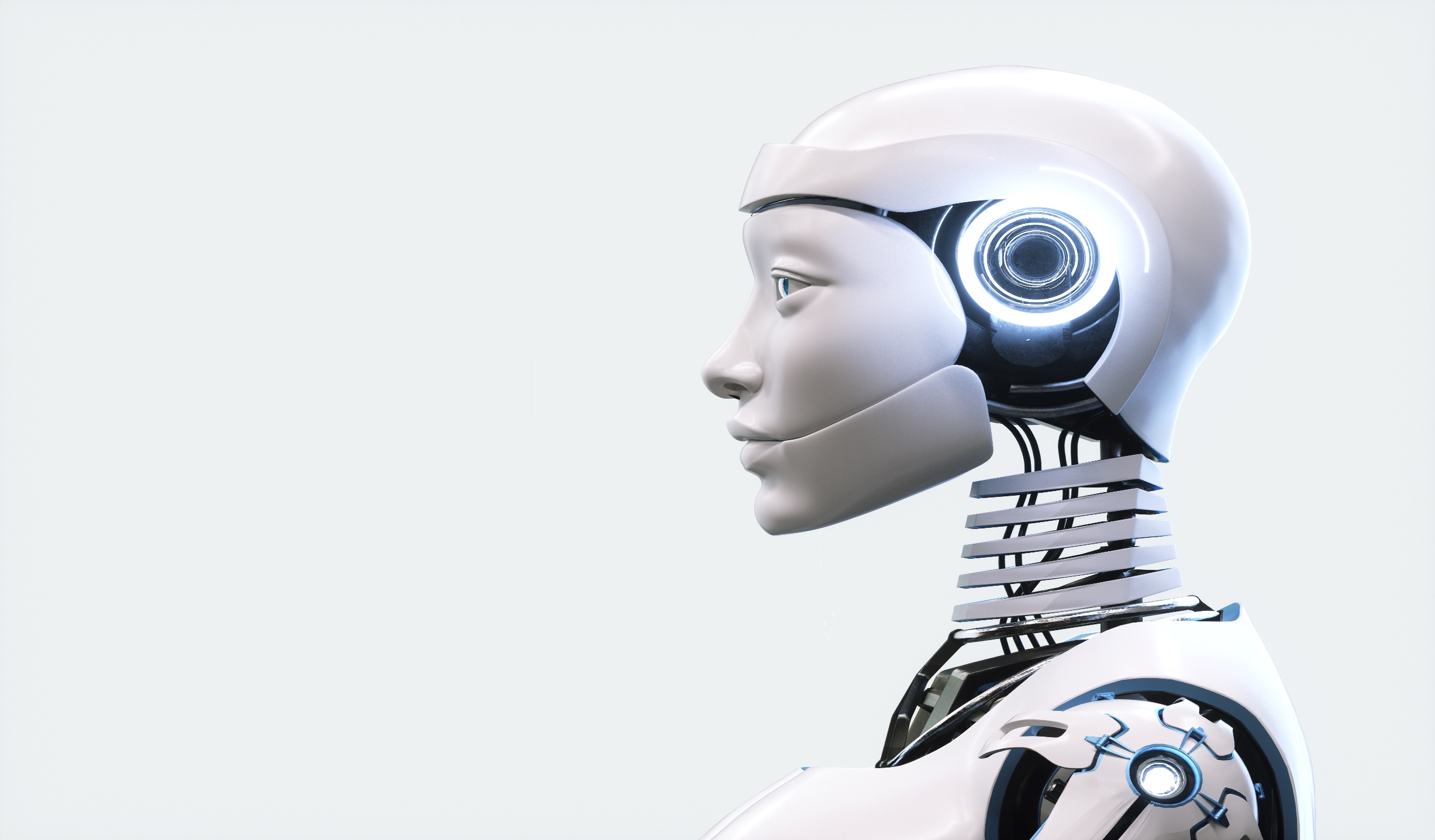 Umetna inteligenca ne bo nadomestila učiteljev, nadomestili jih bodo tisti, ki bodo umetno inteligenco pri poučevanju znali uporabiti.

("AI won't take your job, It is somebody using AI that will take your job." (Baldwin, 2023))
11